Estoy contigo
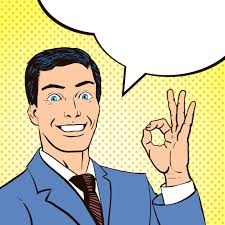 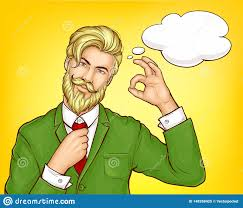 No estoy de acuerdo porque trabajo como los demás
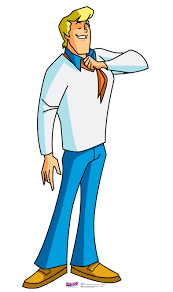 EL TRABAJO DE TIZIANO:
Los homosexuales no pueden trabajar en mi compañía
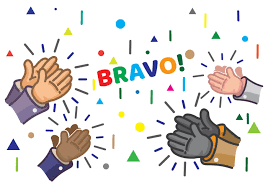 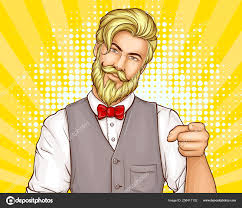 Es mi compañía, decido yo, te quiero fuera de aquí mañana
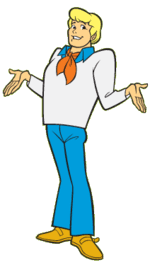 Vale jefe, pero es una injusticia
Unos días más tarde…
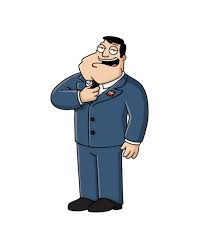 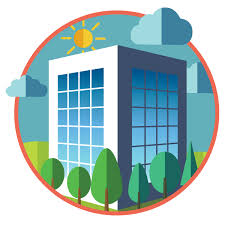 Leí el letrero, me gustaría trabajar aquí
Claro, ¿Qué experiencias tienes?
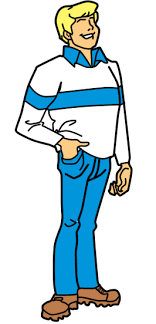 Búsquedas personales
¡Oh!..¡Qué pena! 
Para nosotros no hay problema, no hacemos discriminación
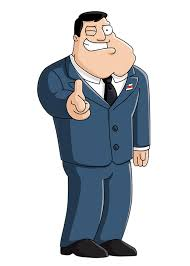 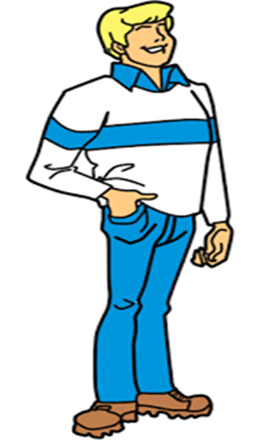 Muchas gracias, se lo agradezco
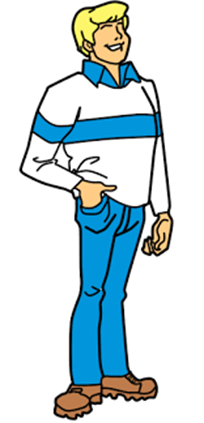 He trabajado en una empresa pero
mi último jefe me despidió porque era homófobo
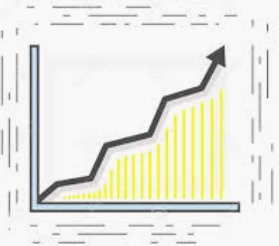 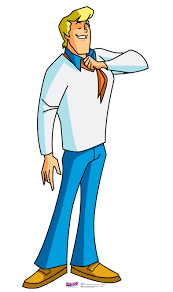 Estoy muy contento con nuestro progreso
Unos años después…
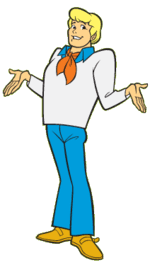 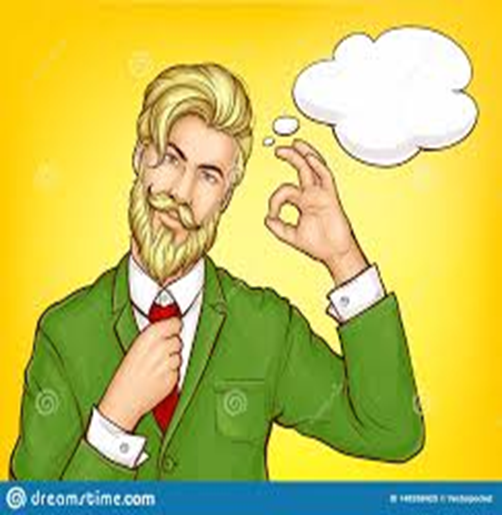 Qué lástima, fui un tonto al despedir a una persona tan cualificada sólo por su orientación sexual
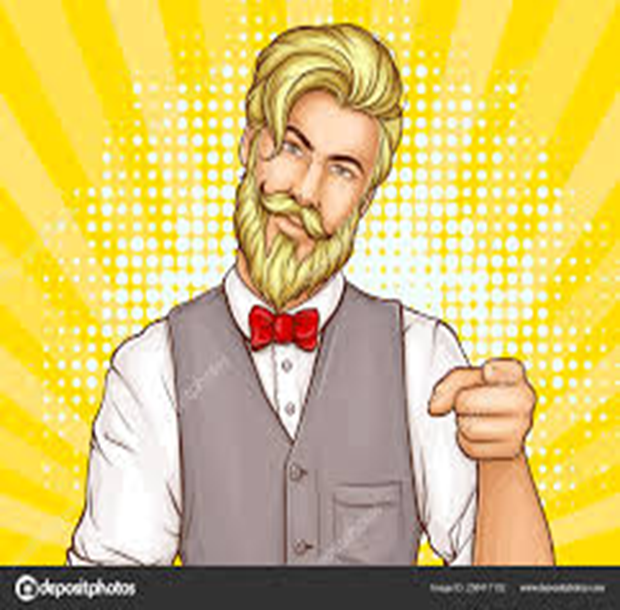 "El amor florece entre las personas, no entre los sexos. ¿Por qué poner límites?“

David Leavitt
Ya no cometeré ese error, a partir de hoy cambiaré de mentalidad, me sirvió de lección
De Luca Raffaele
Gemma Giorgio
Nava Gaia
Schiavoni Eros
Spagna Diletta
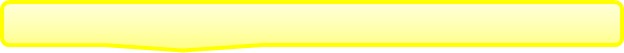 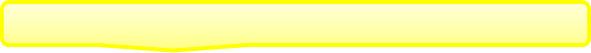